Death of the Dinosaurs Task Outline
Week One: Fact Finding
Answer focus questions
Fill in research template
Week Two: Planning
Decide how you will present your project
Make a plan of your presentation – storyboard, script, sound effects, etc.
Week Three and Four: Presenting
Make your project
Edit the final product
© Mary Rabbidge 2020.  All Rights Reserved. http://laborastories.nz/
Week One: Fact Finding
Find answers to the research questions.
Check that the source of information is reliable: When was it published?  Was it peer reviewed?  Is the website reliable?
Record your sources of information: Name of article/video, website (copy and paste), date found, author.
Make your own understanding: Read the information, cover it up, write down what you remember and understand.
© Mary Rabbidge 2020.  All Rights Reserved. http://laborastories.nz/
Focus questions
What caused the impact?
Why do scientists think that this occurred?
Where did the impact occur and how do scientists know this?
What were the destructive events following the impact?
How did scientists find this information out? 
How did these destructive events cause the mass extinction?
How long did the destructive events last?
How long did it take for the earth to recover?
© Mary Rabbidge 2020.  All Rights Reserved. http://laborastories.nz/
Week Two: Planning
Your presentation needs a storyline – take your time planning so the project is easy to make.
Every good story follows a timeline – you need a clear beginning, a middle and an end.  Don’t leave your audience hanging!
Get your audience’s attention by starting in the middle of the action.  Make them want to know how the situation came to be, then go back and reveal the details.
© Mary Rabbidge 2020.  All Rights Reserved. http://laborastories.nz/
Planning Activity: A Good Story
Take 5 minutes to write the worst story you can possibly manage.  (Not a tragic story, a badly written story)
Read your story to the person next to you.
Swap: listen to your partner’s story.
For each story, answer: 
What made it such a crap story?
What would make it better?
Work together to write a list of things that make a good story.
© Mary Rabbidge 2020.  All Rights Reserved. http://laborastories.nz/
Planning Notes: A Good Story
A main character: must be relatable to your audience, at least a little bit likeable, and NOT perfect.
A beginning, middle, and end: your audience needs to feel safe knowing that the story is going somewhere.  It needs to follow a logical timeline and needs to have a proper ending.  We need closure!
A hook: start in the middle of the action to get your audience’s attention.
Suspense: don’t give everything away at once.  Give just enough detail to keep the audience interested, but leave something to keep them reading till the end.
© Mary Rabbidge 2020.  All Rights Reserved. http://laborastories.nz/
Weeks 3 and 4: Presenting
Check that your presentation has met each of the following:
Describes the main events
Links the main events together
Follows a logical order
Has a complete bibliography
© Mary Rabbidge 2020.  All Rights Reserved. http://laborastories.nz/
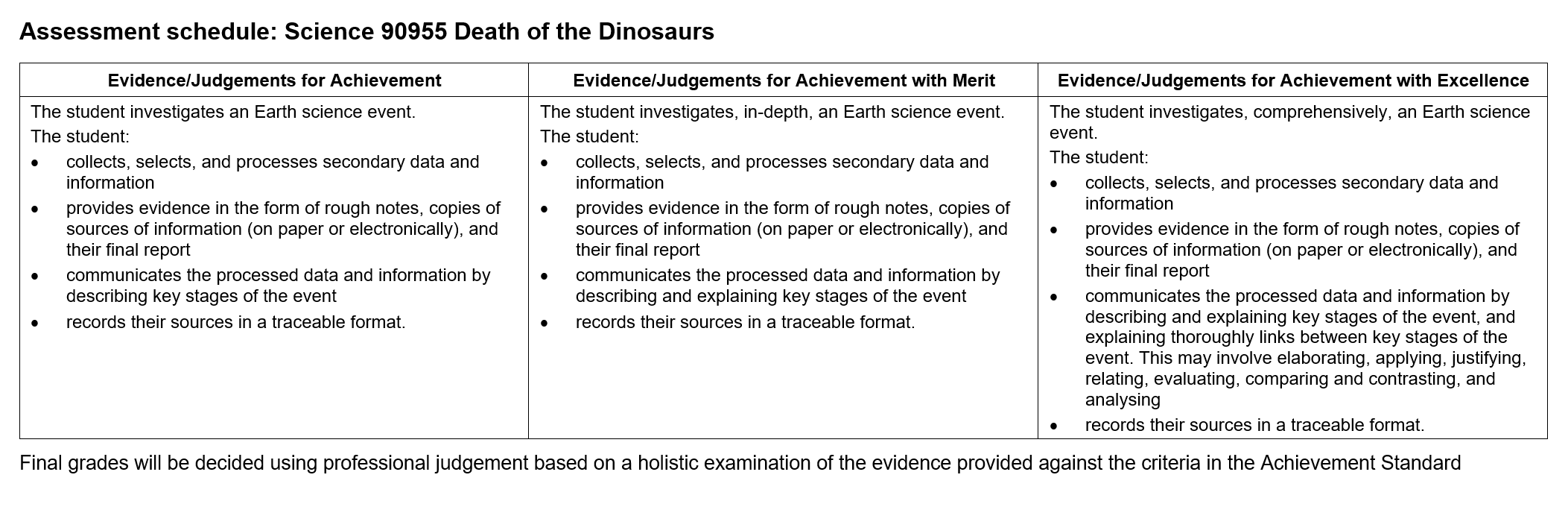 © Mary Rabbidge 2020.  All Rights Reserved. http://laborastories.nz/